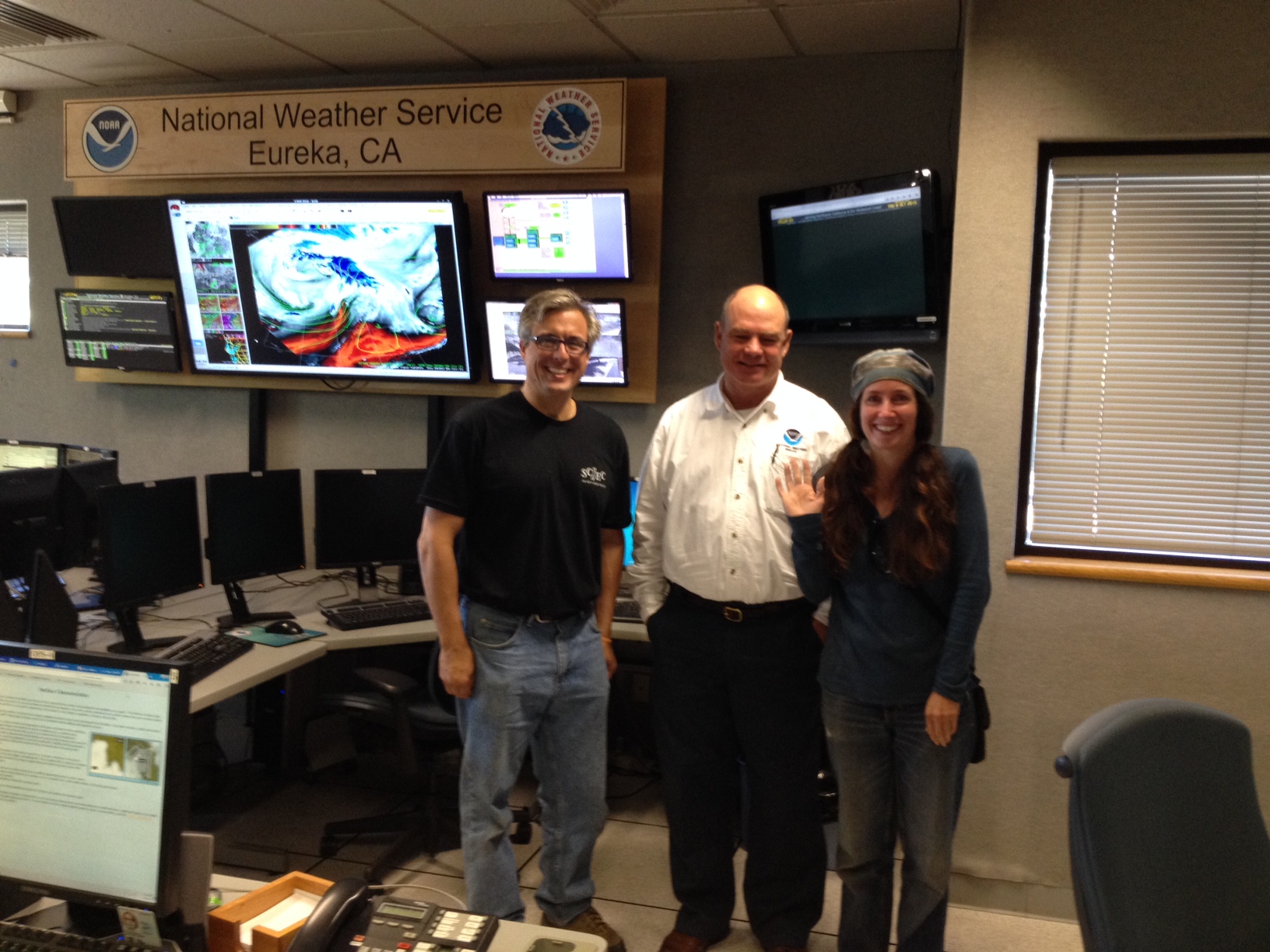 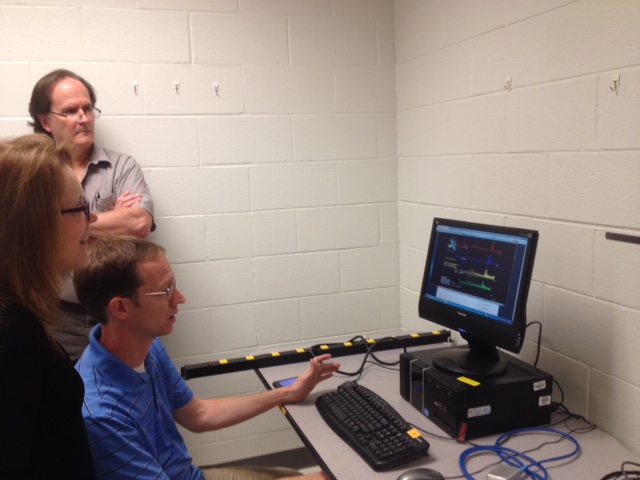 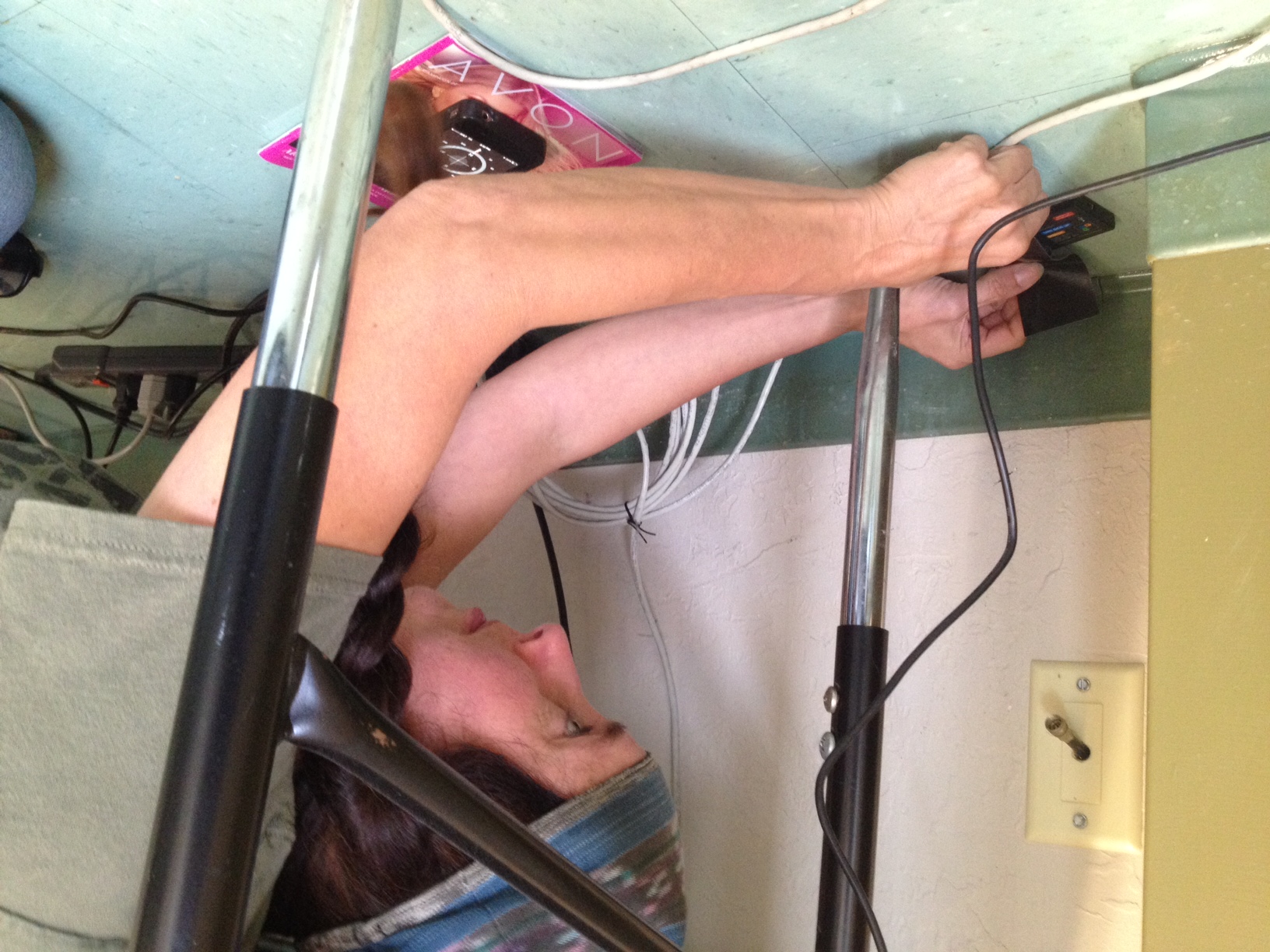 Catching Quakes on the North Coast!Robert de GrootDirector for Education, Experiential Learning & Career Advancement Southern California Earthquake Center (SCEC) Cascadia EarthScope Earthquake and Tsunami Education Program 9 – 12 Oct 2015 – Arcata, CAdegroot@usc.edu
Quake Catcher Network (QCN)
A Citizen Science program where participants have an opportunity do authentic science through collecting data from                                                                  real earthquakes. 

The data collected by your QCN station aids in                                            the better understanding of earthquakes.

Provides an educational opportunity that aligns with                                          the Next Generation Science Standards for K-12 schools.

Is used extensively in museums, libraries, and park visitor centers to provide informal learning opportunities for a broad audience.

As a participant you can get earthquake seismograms from an earthquake in your local area or from over 5000 QCN stations around the world!

QCN has been successfully coupled with other opportunities such as The Great ShakeOut.
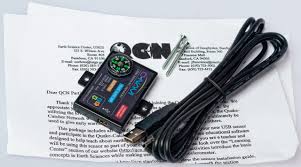 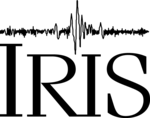 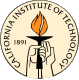 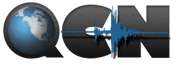 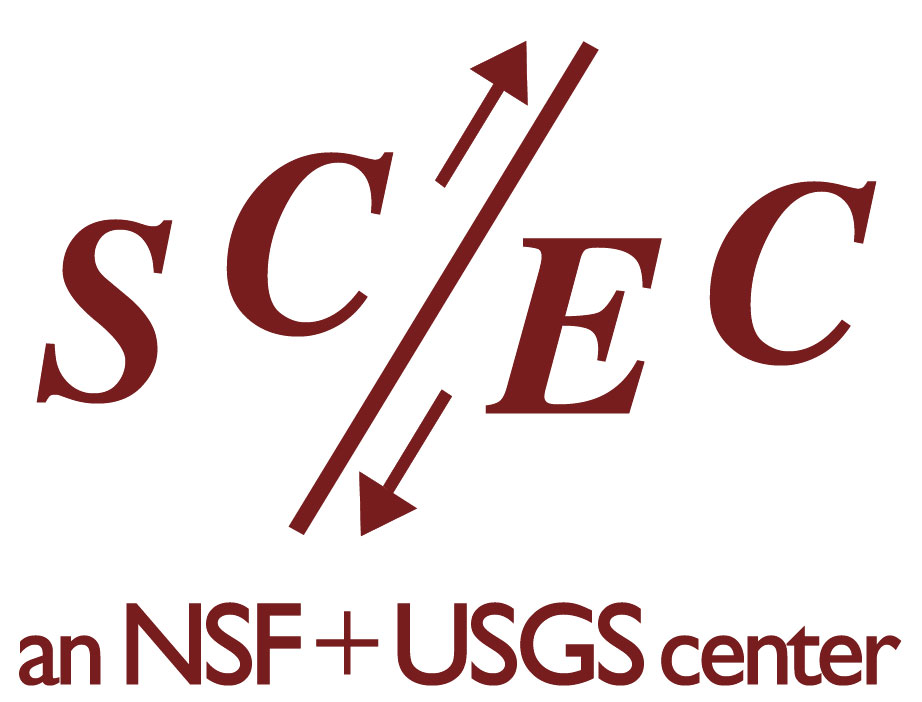 The QCN-EPIcenter Team is Growing!
Local Growth and Program Development:

QCN Expansion in the Coachella Valley led by 
Sunnylands Center and Gardens (Rancho Mirage)

Expansion into K-12 schools
  Current Coachella Valley participants in QCN:

	- The Living Desert
	- Rancho Mirage Public Library
	- Sunnylands 
	- Palm Springs Aerial Tramway
	- Santa Rosa & San Jacinto NM 
	  Visitor Center
	- Whitewater Visitor Center (pending)

Partnership with the Chaffey Joint Union High School District
	
	- District wide programming and connections with feeder districts:       	  Ontario Montclair School District & Mt. View School District
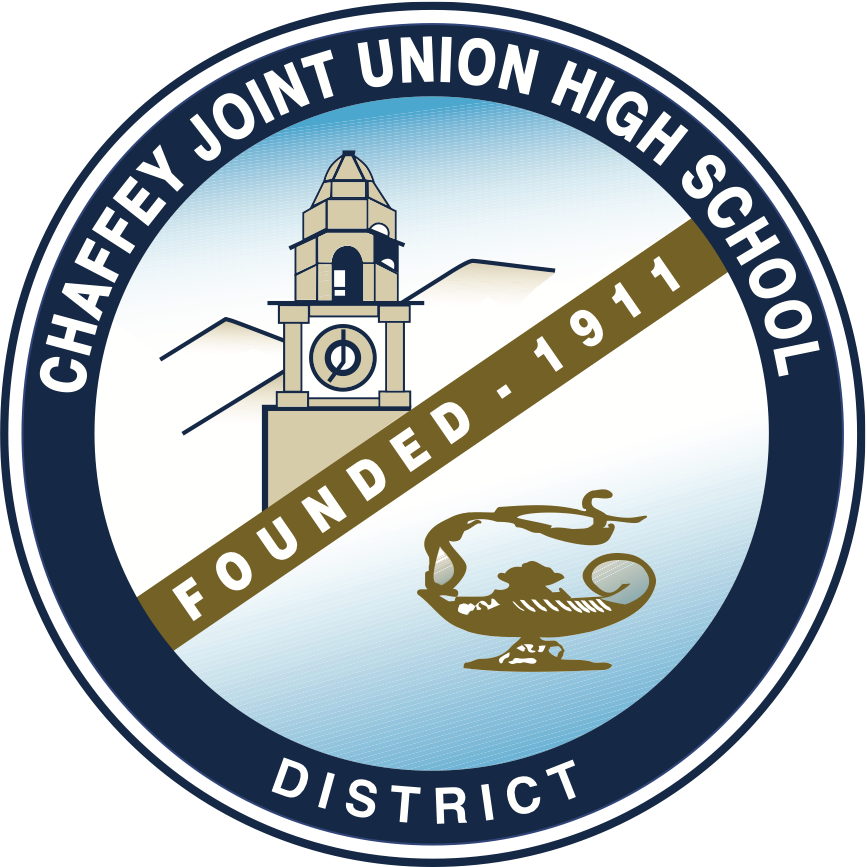 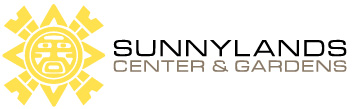 The QCN-EPIcenter Team is Growing!
Join over 150 schools and free choice learning institutions in OR, WA,  AK,CA, AR, TN, MS, MO, and even as far east as Maine!

  Summer 2015: 14 New QCN Stations in MO, TN, MS, & AR!

  Saint Louis Science Center - Saint Louis, MO (QCN Hub for Central US)

  Blytheville Elemenatary and Middle Schools – Blytheville, AR

  Bootheel Youth Museum – Malden, MO

  DeSoto Central Primary School – Southhaven, MS

  Central US Earthquake Consortium – Memphis, TN

  Tunica County Museum – Tunica, MS

  Reelfoot Lake State Park – Tiptonville, TN 

  Lara Kendall Elementary School  – Ridgely, TN

  Lewisburg Elementary School – Olive Branch, MS
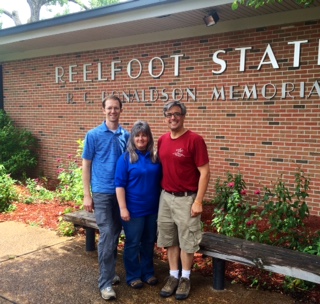 Fall 2015: CEETEP Facilitated Expansion on North Coast
7 New Stations Since Wednesday & More on the Way!

    Humboldt County Office of Emergency Services – Eureka, CA

    Humboldt State University Geology Department Station – Arcata, CA

    Pacific Watershed Associates – Arcata, CA

     National Weather Service WFO Eureka Station – Eureka, CA

     McKinleyville High School – McKinleyville, CA

     Del Norte County High School – Crescent City, CA 

     Sunny Brae Middle School – Arcata, CA
The QCN-EPIcenter Team is Growing!
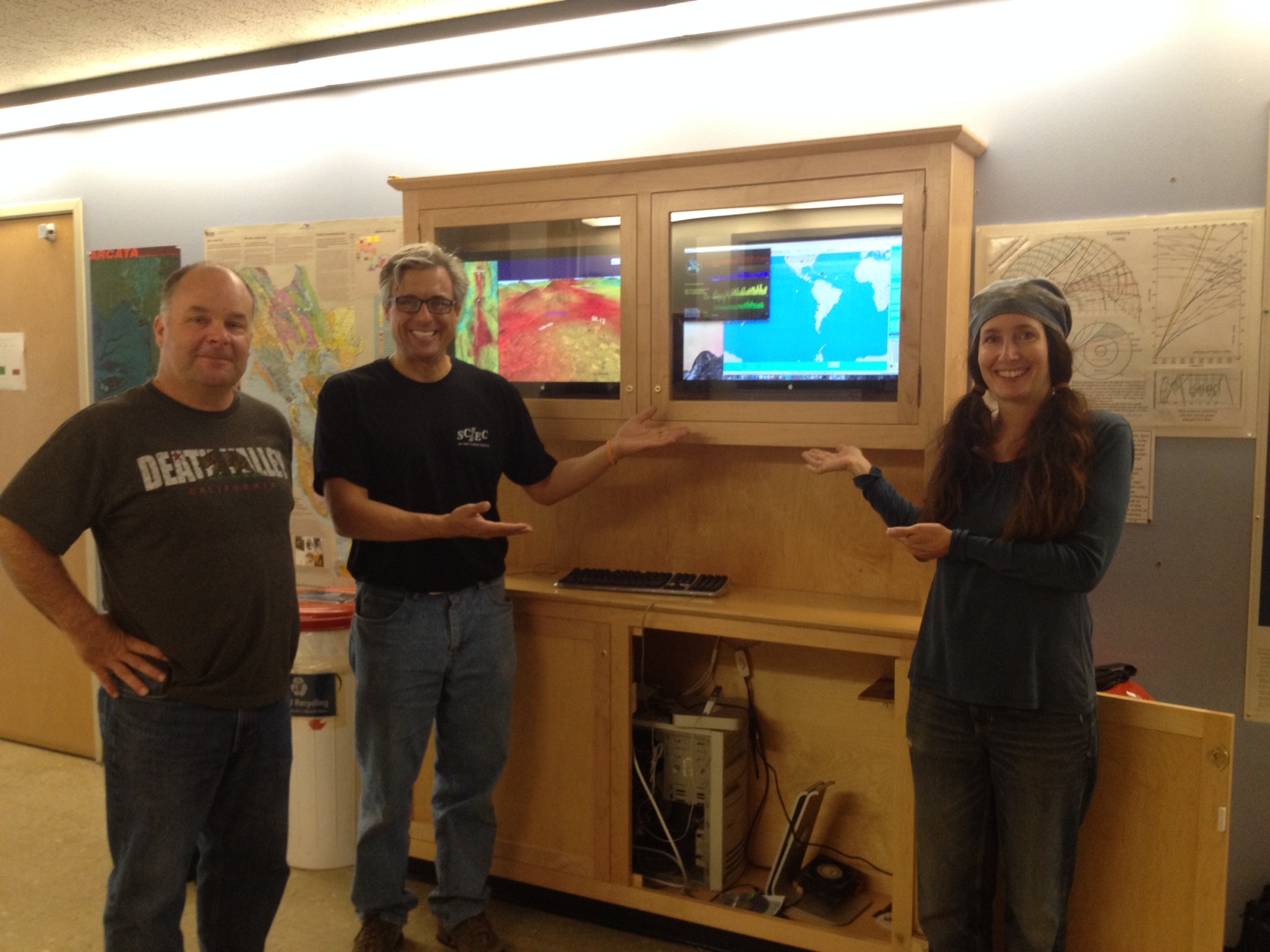 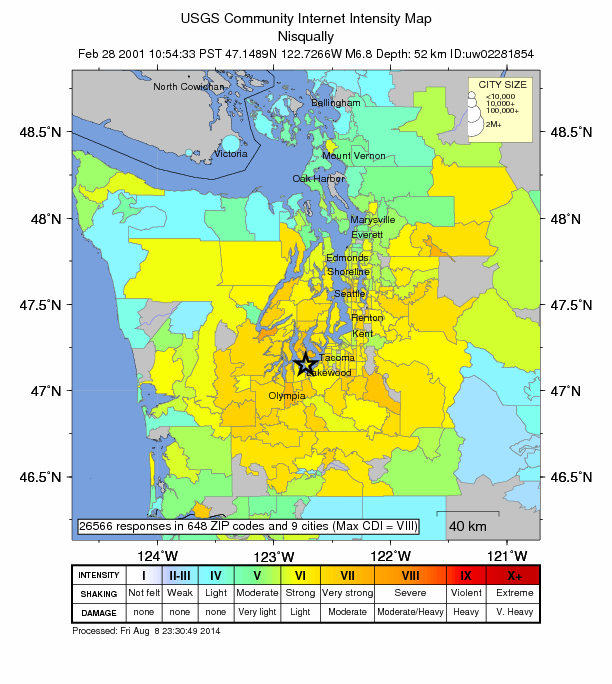 ShakeMap - Instrumental
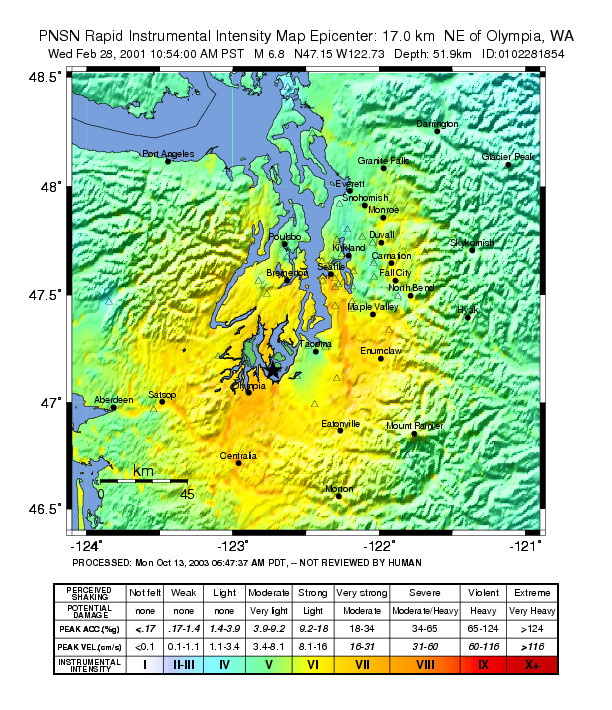 Did You Feel lt?  - Community
M 5.1 La Habra Earthquake 3/28/14
Recorded at Montclair High School
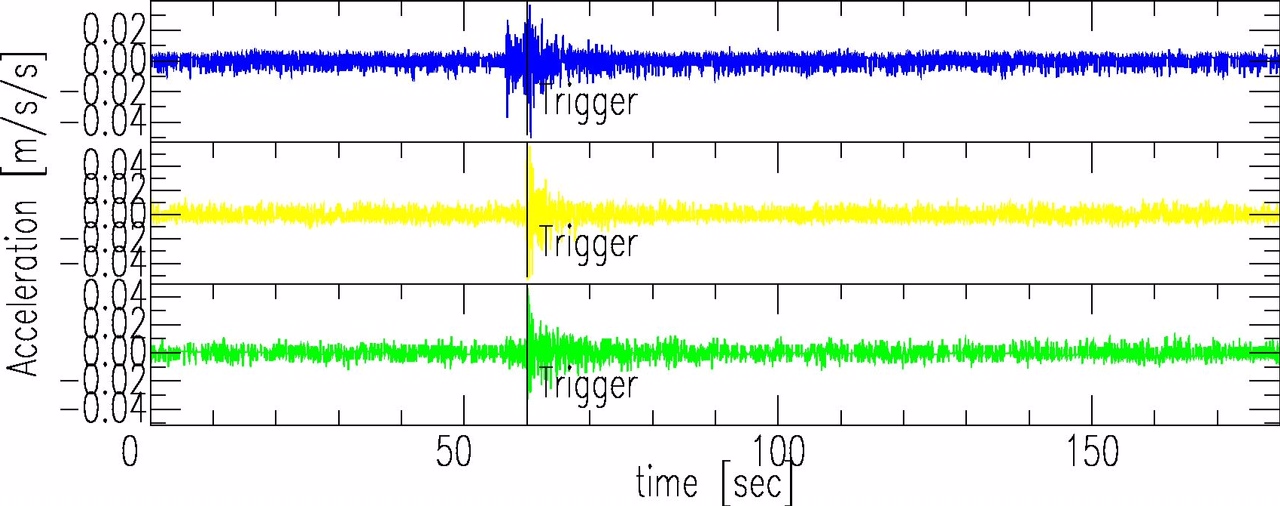 Recorded at Colony High School
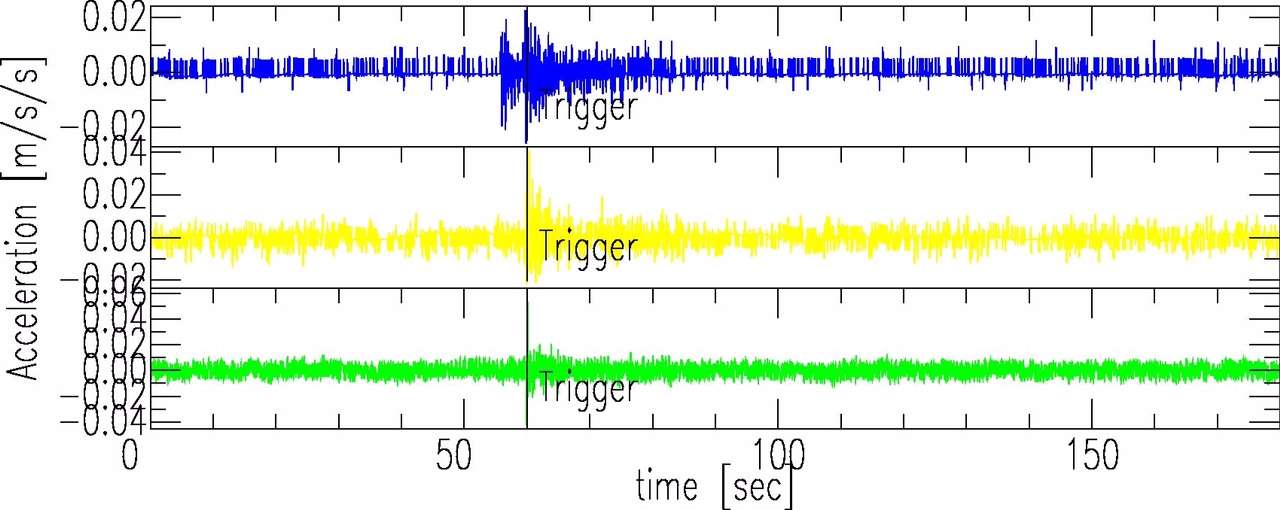 M 5.1 La Habra Earthquake 3/28/14
Recorded at Salton Sea SRA – Visitor Center
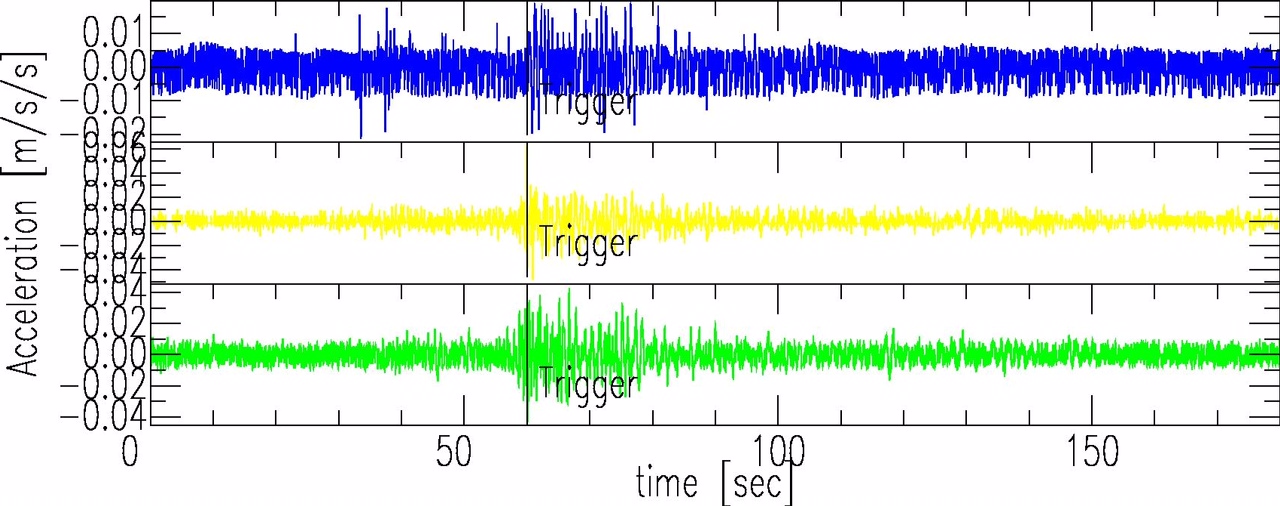 Recorded at Morongo Reservation School
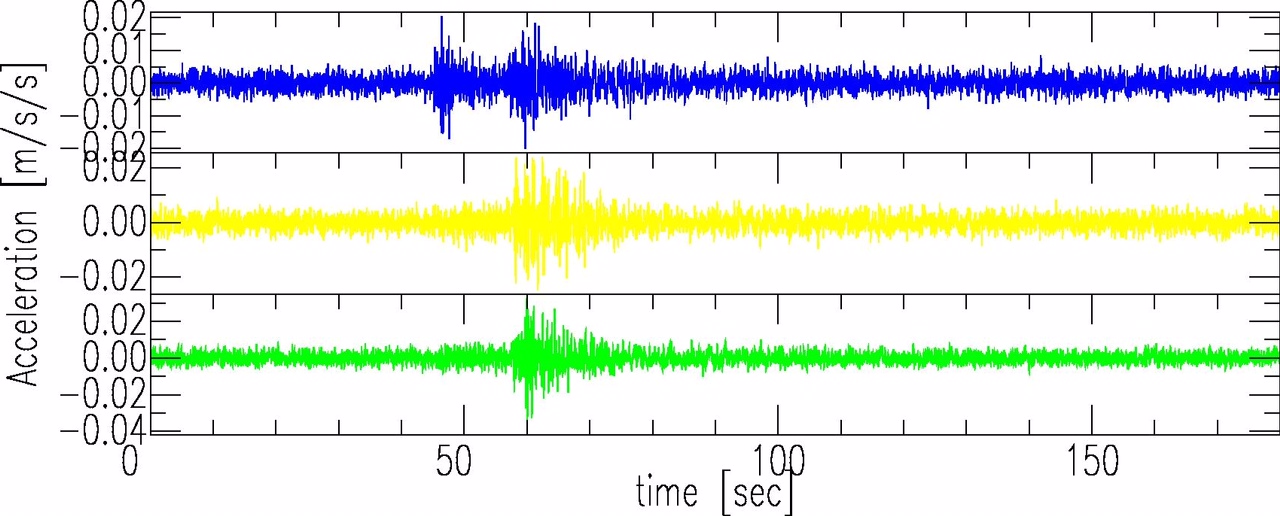 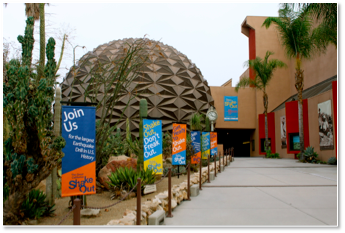 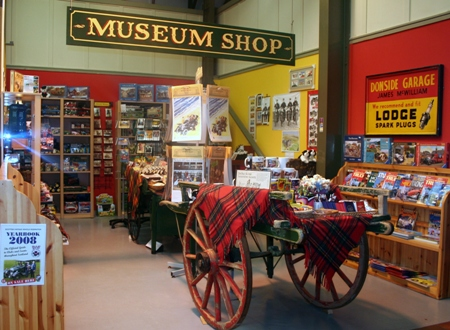 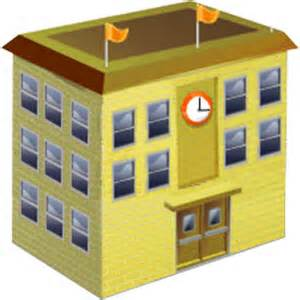 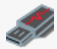 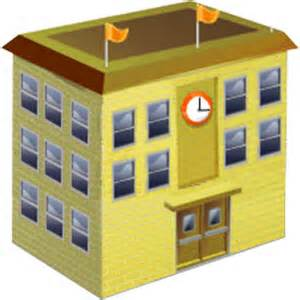 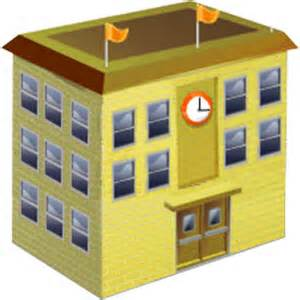 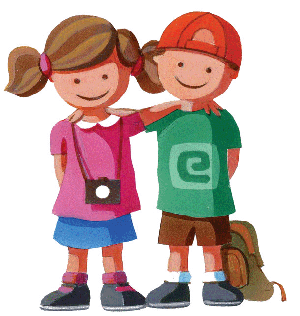 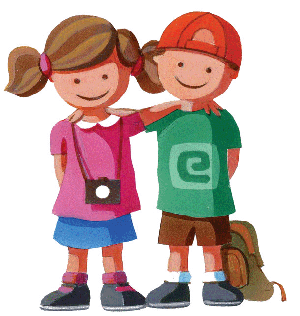 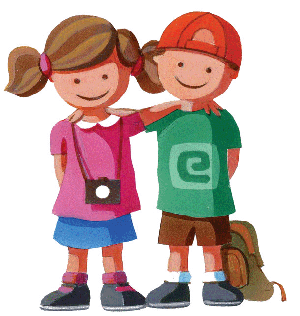 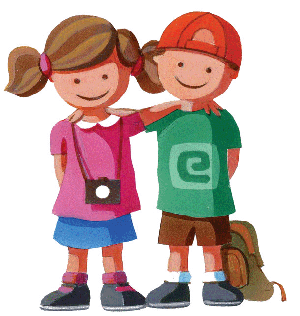 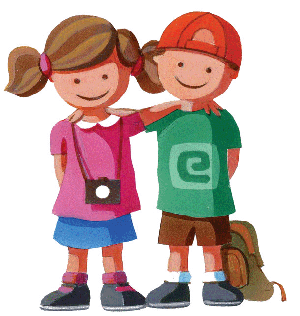 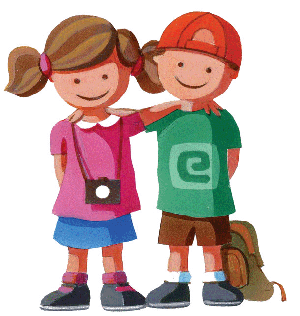 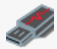 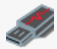 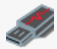 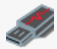 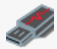 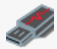 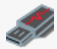 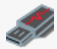 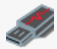 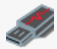 As people become take part 
in seismic monitoring, 
they feel more safe and educated about SFIP operations
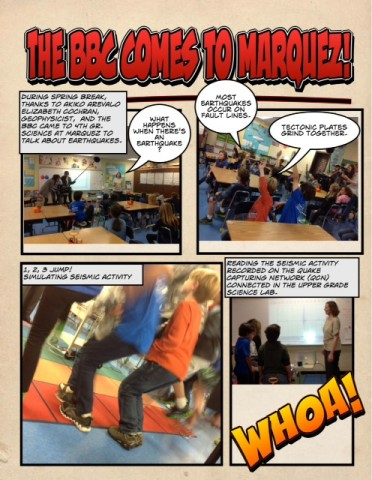 In April 2013, 
the BBC came to 
Marquez Charter School (Pacific Palisades)
to see QCN in action!